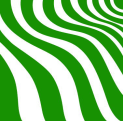 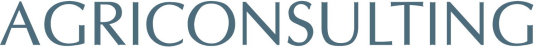 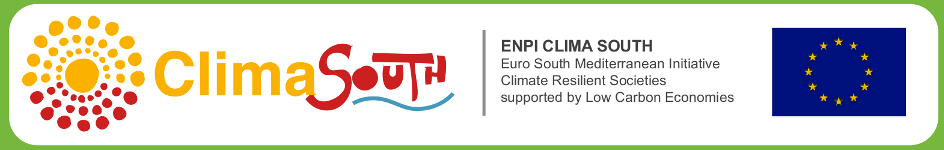 ENPI – Climate South Project: Support Climate Change Mitigation and Adaptation
Mr. Yadh LABBENE,  Adaptation Expert
Lebanese Activity: Startup meeting, 5th-6th December 2013
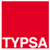 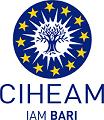 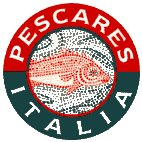 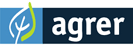 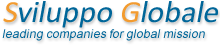 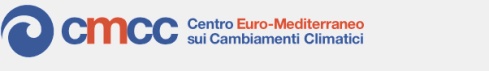 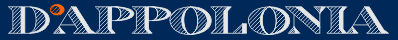 Objective
Support the transition of ENP South countries towards low carbon development and climate resilience

by enhancing regional cooperation, information sharing and capacity development
Purpose & Results
The synergy within the ENPI project
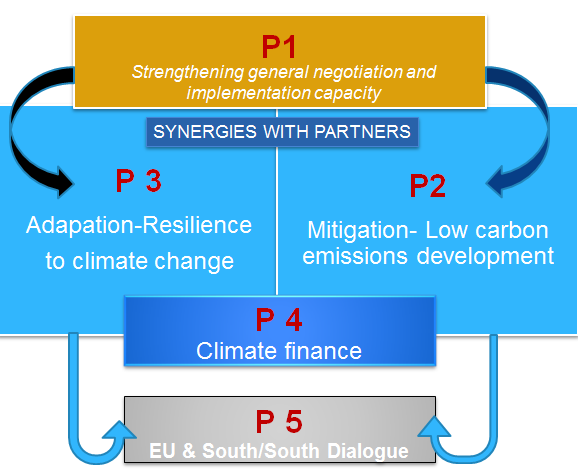 Core ideas to build the Resilience / adaptation component to CC
Pilar
Data
Adaptation
Vulnerability
Data sharing
Regional
Vulnerbility assesment tools
Resilience/Adaptation to CC approches and  tools
National/ Local
Adaptation to CC activities / measures
Time Table of Activities
Starting Phase: 01-02-2013

Inception Phase ( 6 months)

Implementation Phase (39 Months)

Closure Phase (3 Months)
Thank you!